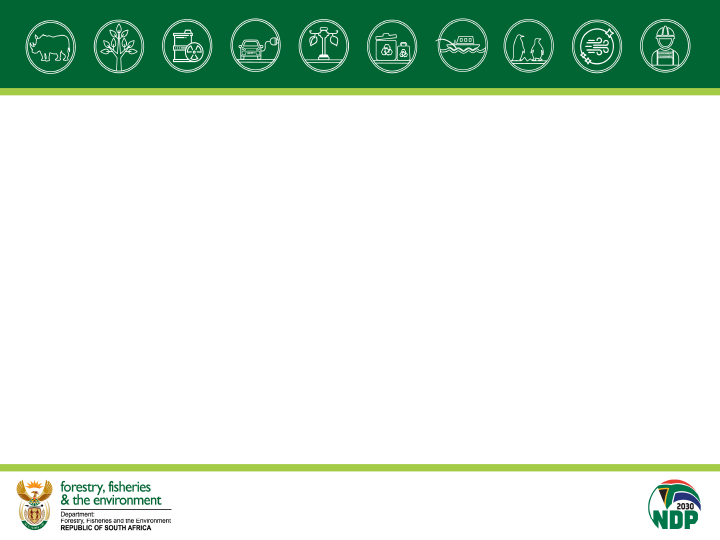 Reporting under the Enhanced Transparency Framework
South Africa’s BTR1 Experience
10 November 2024
Introduction
South Africa’s 1st BTR: Road Map
BTR Process followed IN SA
SECRET
4
Challenges
CBIT Project of South Africa
The CBIT was created at the request of Parties to help strengthen the institutional and technical capacities of developing countries to meet the ETF requirements as defined in Article 13 of the Paris Agreement.  SA received funding from the GEF to implement its CBIT project amounting to US$ 1 100 000.


Key outcomes of SA’s CBIT project to be achieved by September 2024:

Enhancing capacities for reporting including offering training courses on GHG inventory and mitigation assessments at national, provincial and local levels of government as well as to academic institutions
Sufficient training on the use of the national climate  change information system to further enhance institutional arrangements for data collection
Peer to peer exchange at international level on the implementation of the ETF
Ensuring that South Africa has credible range of experts also included in the UNFCCC roster of experts for the reviews

Further outcomes of SA’s CBIT project as per re-prioritised  funds 2024:
Public consultations and finalization of South Africa’s Gender Action Plan
Gap analysis study on the implementation of Action for Climate Empowerment (ACE) in South Africa.
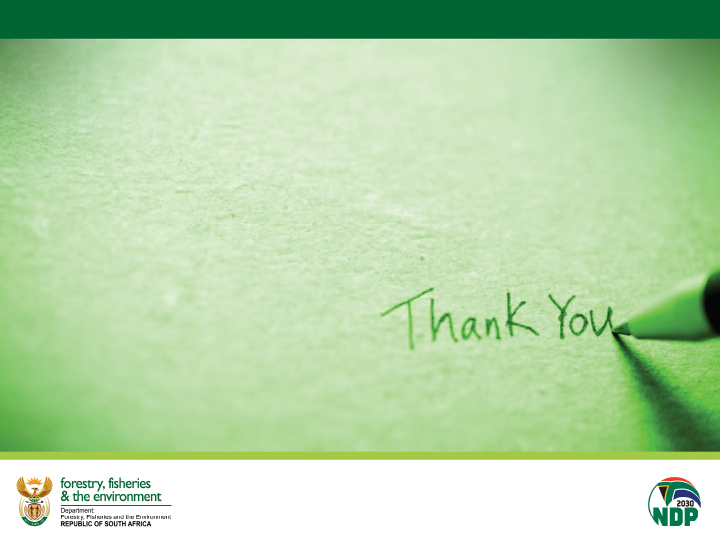 THANK YOU!
By Sandra Motshwanedi

Email: SMotshwanedi@dffe.gov.za 
International Climate Change Relations and Reporting
Department of Forestry, Fisheries and the Environment
Tel: |0123999155
Website: http://www.dffe.gov.za

Address: The Environment House, 473 Steve Biko Road, Arcadia, Pretoria, 0083